V razred
Nastava na daljinu – lekcija 5
Poređenje prideva (Comparisons of adjectives)
Dragi petaci,
Ove nedelje ćemo učiti o Poređenju prideva  (Comparison of Adjectives). Pošto je ovo novo gradivo, molimo vas da u vaše sveske prepišete sva pravila sa slajdova. 

Postoje tri stepena poređenja prideva:
Pozitiv (osnovni oblik prideva)
Komparativ 
Superlativ
KOMPARATIV (COMPARATIVE)
1. Kod jednosložnih i nekih dvosložnih prideva komparativ se gradi dodavanjem sufiksa ER
pridev + ER
   	
	old – older  (star, stariji)
	smart – smarter  (pametan, pametniji)
	long – longer (dug, duži)
	cold – colder (hladan, hladniji)
	warm- warmer (topao, topliji)
pridev + ER
Komparativ
Jednosložni pridevi koji se završavaju kombinacijom jedan samoglasnik+jedan suglasnik, pri dodavanju nastavka –er , udvajaju (dupliraju) svoj krajnji suglasnik: 
 
	big – bigger 
 	hot – hotter 
	wet – wetter
	fat – fatter
Komparativ
Kod jednosložnih prideva koji se završavaju na slovo E, dodaje se samo R:
	
	nice – nicer
	large – larger
	late – later
	safe - safer
Komparativ
Jednosložni i dvosložni pridevi koji se završavaju kombinacijom
 suglasnik + y, trpe transformaciju tog Y →  i, pre nego što im se doda  ER: 

Y →  i
 
 	happy – happier 
 	healthy – healthier 
 	funny –funnier
 	sunny – sunnier
	dry - drier
Y →  i + ER
Komparativ
2. Pridevi koji imaju dva ili više slogova, grade komparativ tako što se ispred njih dodaje more, dok sam pridev ostaje nepromenjen: 


 

famous – more famous ( poznat, poznatiji)
expensive – more expensive (skup, skuplji)
beautiful – more beautiful (lep, lepši)
difficult – more difficult ( teško, teže)
Interesting – more interesting (interesantno, interesantnije)
MORE + pridev
Komparativ
Komparativ koristimo kada  želimo da uporedimo dva  pojma, dve osobe ili dve stvari.

Marko is taller than Tom. ( Marko je viši od  Toma.)

THAN – od

Belgrade is bigger than Vršac.

Mary is more beautiful than her sister.
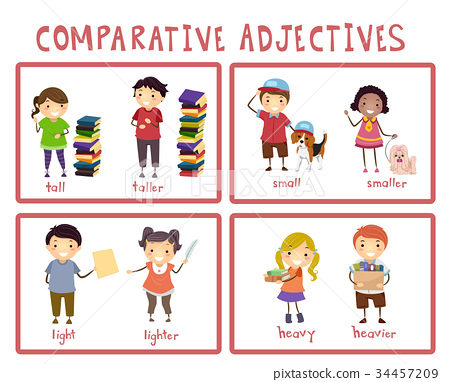 Komparativ -Vežbanje:
Sledeću vežbu prepiši  i  uradi u svesci:

I Pridev u zagradi stavi u tačan oblik komparativa. 

The River Nile is ______________ (long) than the River Thames.
 Summer is ______________ (nice) than winter.
 English is ________________ ( interesting) than Art.
 Belgrade is _________________(big) than Novi Sad.
 The red bag is __________________ (expensive) than the blue bag.
 Brawl Stars is _______________ ( easy) to play than Fortnite. 
 Mortis is a _______________ (fast) Brawler than  Colt.
Rešenje vežbe:
The River Nile is LONGER  than the River Thames.
 Summer is  NICER than winter.
 English is MORE INTERESTING than Art.
 Belgrade is  BIGGER than Novi Sad.
 The red bag is  MORE EXPENSIVE  than the blue bag.
 Brawl Stars is  EASIER  to play than Fortnite. 
 Mortis is a  FASTER Brawler than  Colt.
Homework ( Domaći zadatak)
U radnoj svesci uradite na str. 46 vežbu 3 i na 47.strani uradite vežbe 5 i 6.
														
														SREĆAN  USKRS  SVIMA 
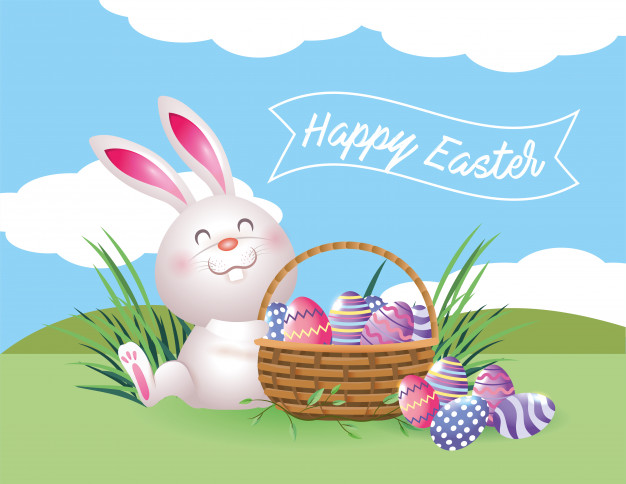